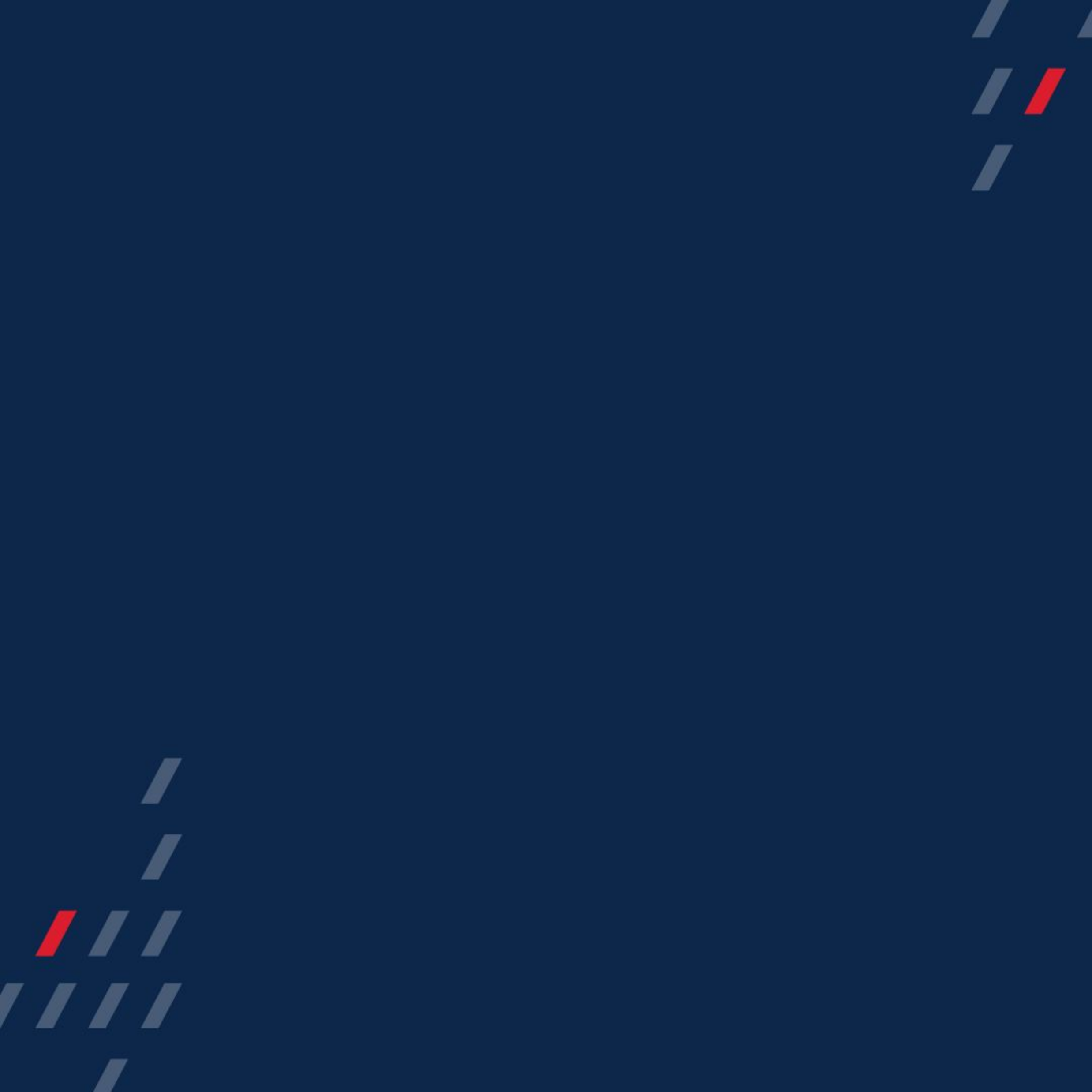 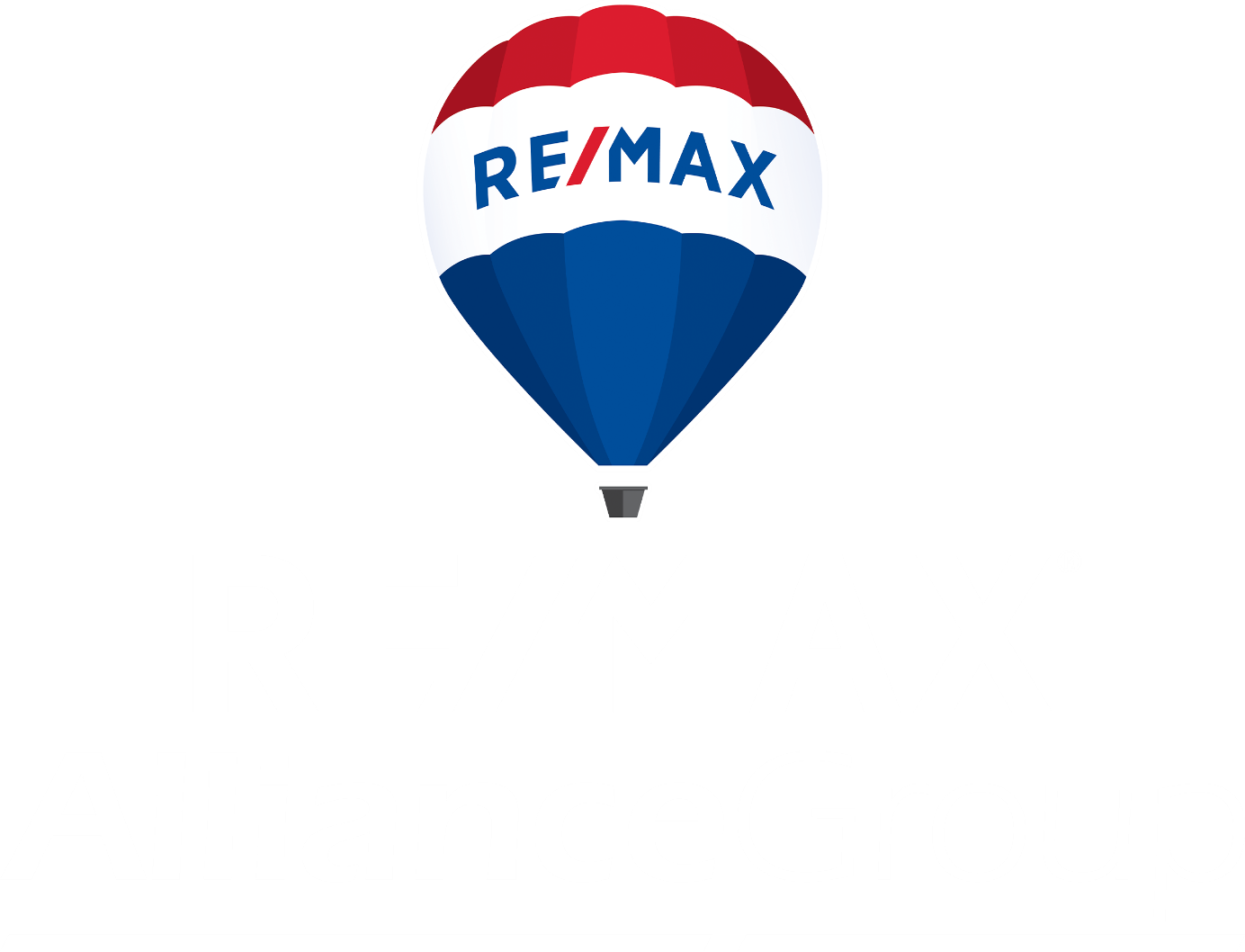 PRESENTED BY:
Agent Name
Email Address
Phone Number
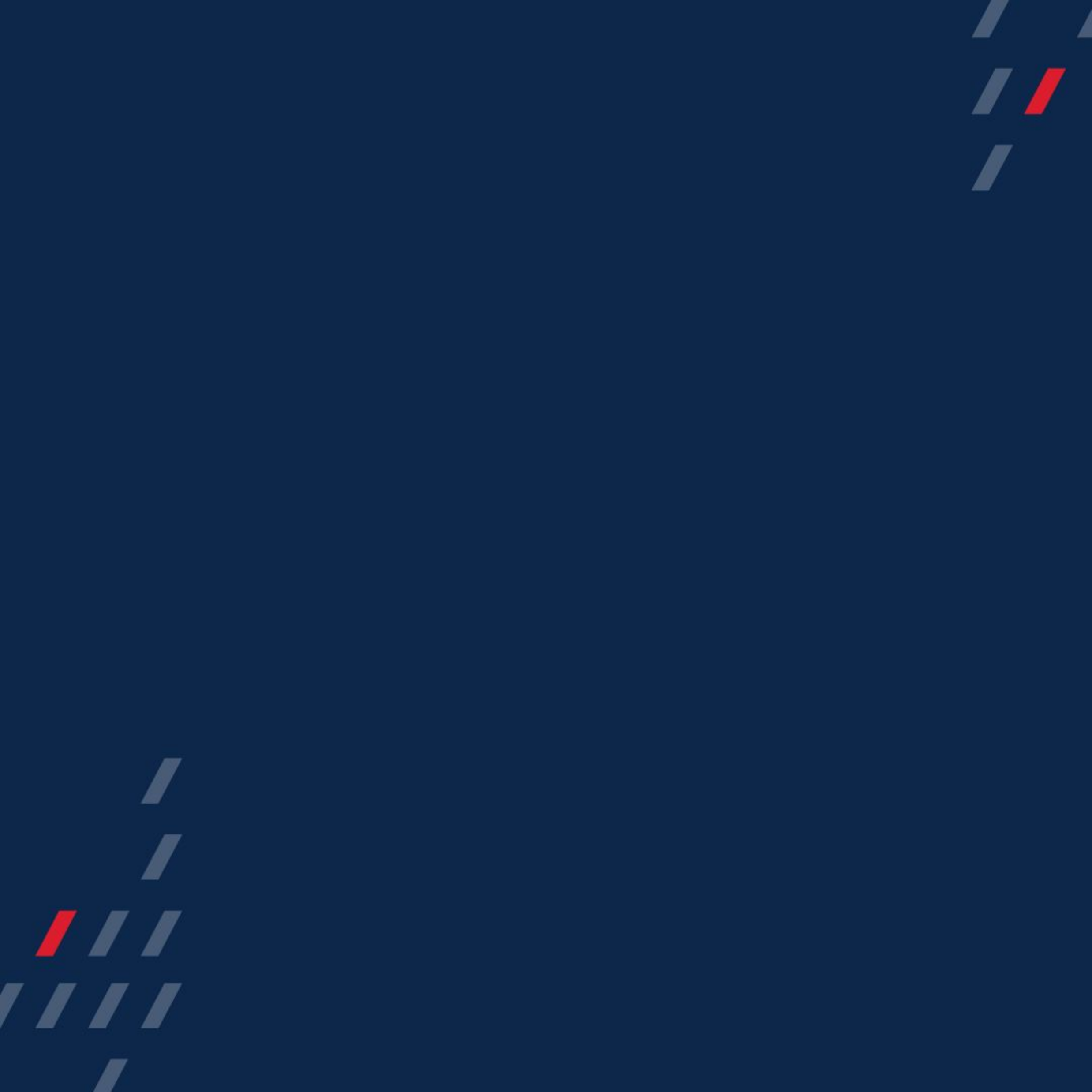 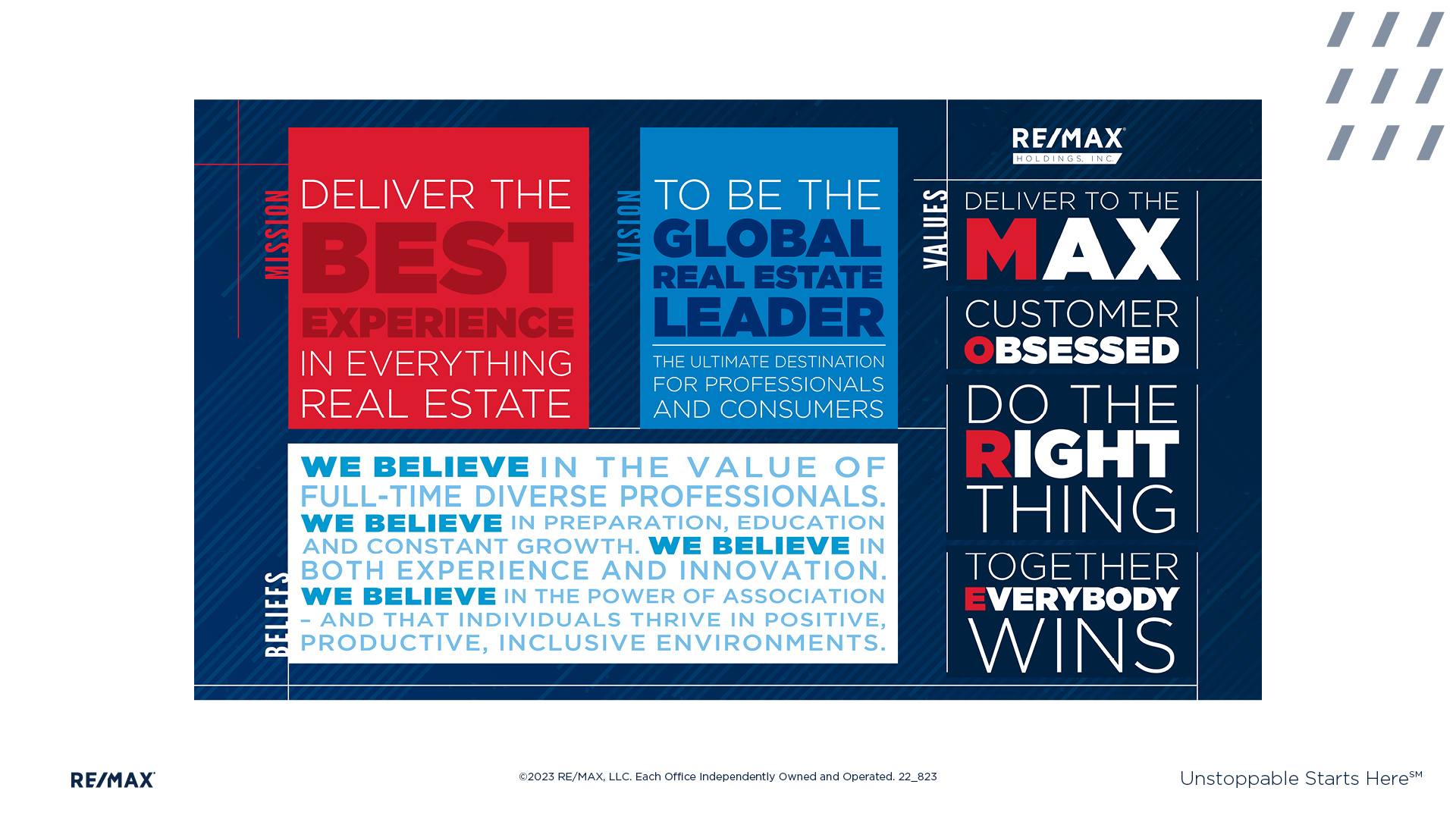 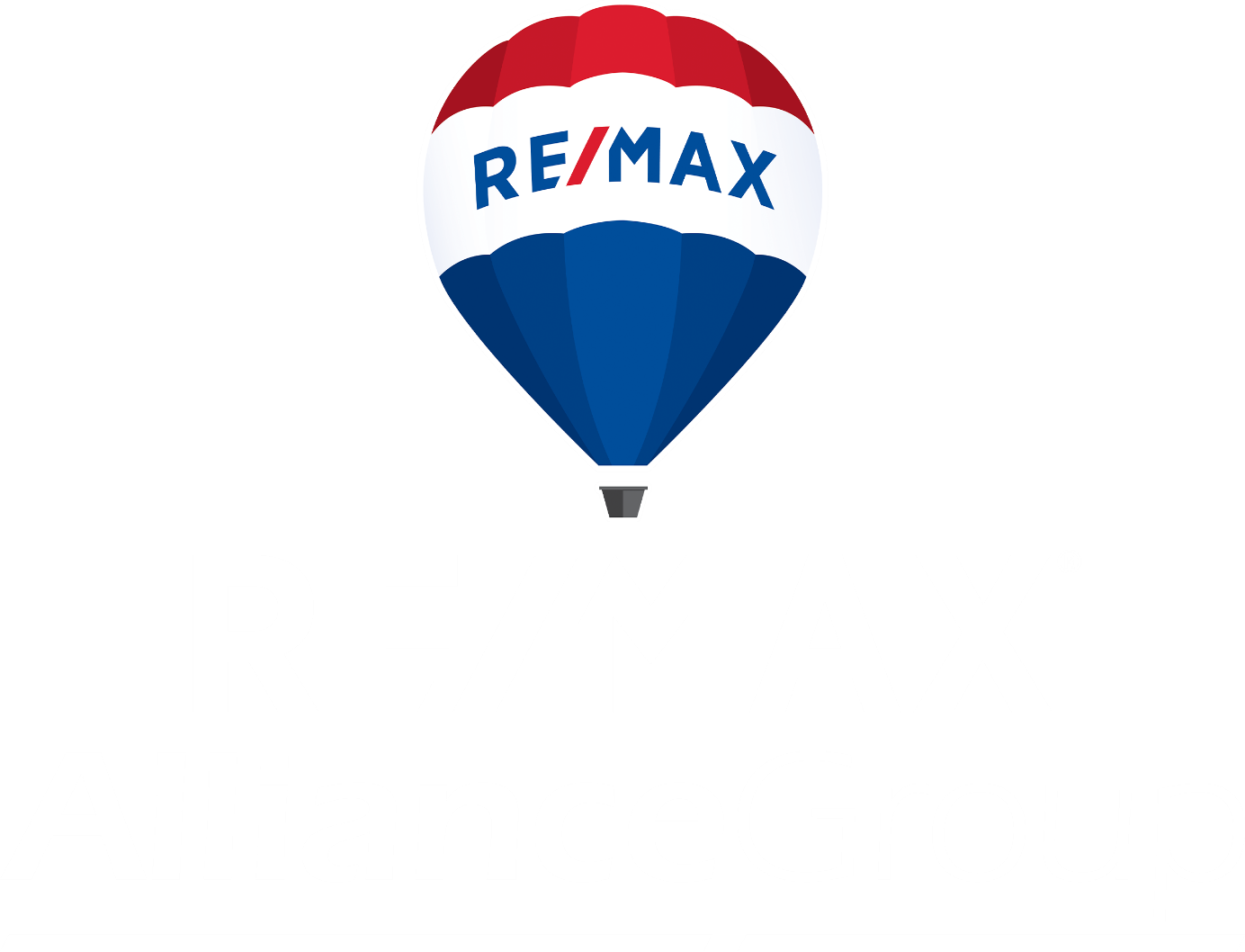 PRESENTED BY:
Agent Name
Email Address
Phone Number
BUYER AGENT PRESENTATION
About Me
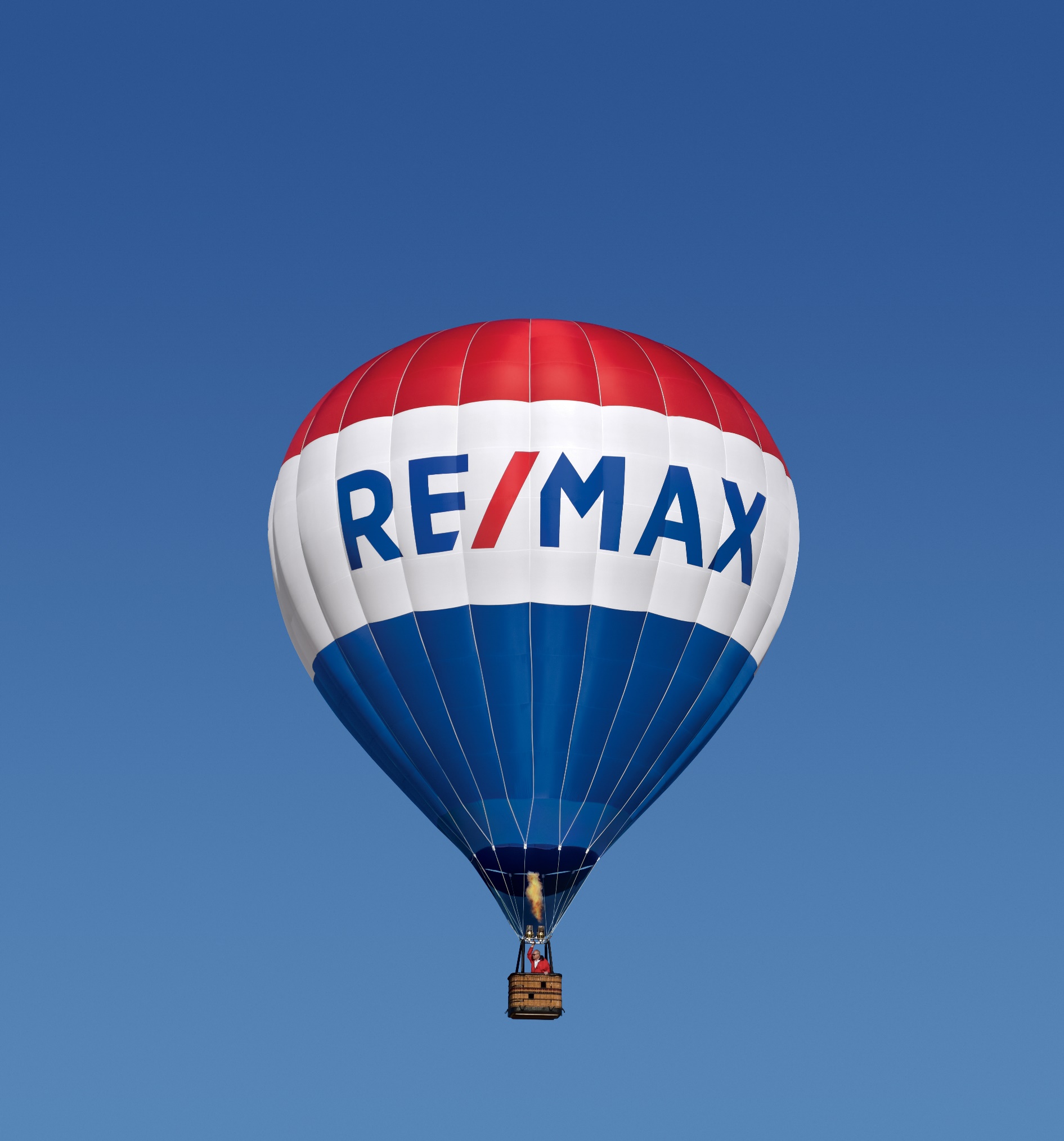 FIRST LAST
Agent Support
REALTOR®
000.000.0000
Name@gmail.com
website.com
Lorem ipsum dolor sit amet, consectetur adipiscing elit. Praesent scelerisque mattis nulla, nec varius ipsum finibus at. Nulla iaculis convallis dignissim. Aliquam elementum erat magna, in lacinia lacus euismod nec. Duis vel felis commodo, sodales neque vitae, pharetra velit. Donec mollis est quis tortor gravida, in vulputate diam congue. Proin vel neque eu sem porttitor ultricies. Fusce ullamcorper justo non mi vulputate sagittis. Etiam at arcu nunc. Nam dignissim justo ante, ac mattis nisi vehicula fringilla. Maecenas ultrices eu mi eget sodales. Donec consectetur hendrerit ipsum eget suscipit.

Fusce eu felis at purus fringilla gravida. Cras arcu risus, rutrum eu leo in, porttitor ullamcorper nulla. Sed enim magna, fermentum id porttitor vitae, condimentum a magna. Etiam id posuere ipsum. Pellentesque porta eu massa ut volutpat. Maecenas eleifend leo eu tortor tempor, nec porttitor lacus convallis. Integer ullamcorper tincidunt elit, eget posuere enim ornare eu.
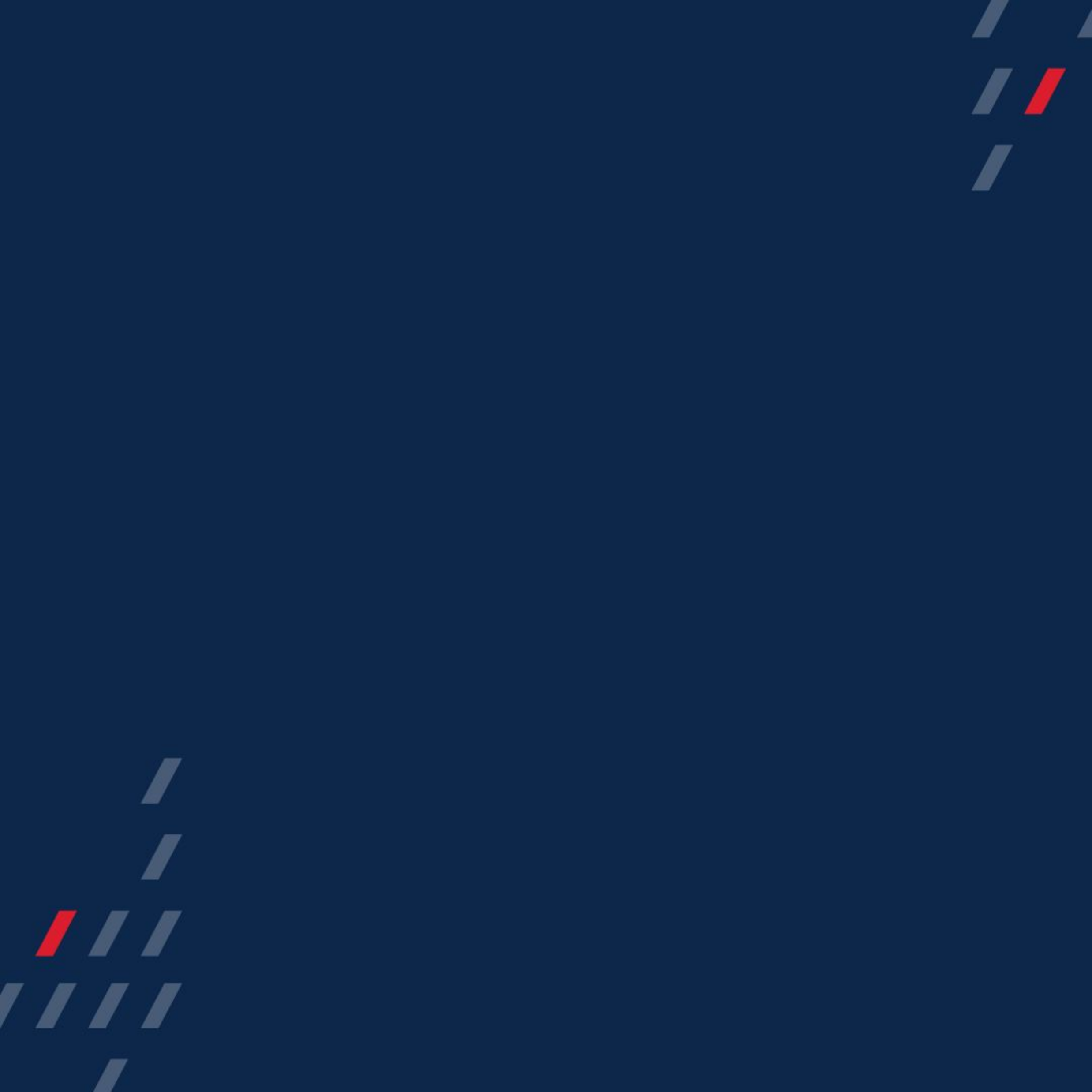 WHAT HAPPY HOME BUYER’S SAY….
Testimonial 1
Testimonial 2
Testimonial 3
Why RE/MAX Alliance Group?
FLORIDA’S LARGEST RE/MAX OFFICE
Reputations are earned and at RE/MAX Alliance Group, we are proud of our well-established reputation for exceptional customer service. For more than 30 years we have adapted to ever changing real estate market conditions and provided the most professional and comprehensive real estate services to our clients.
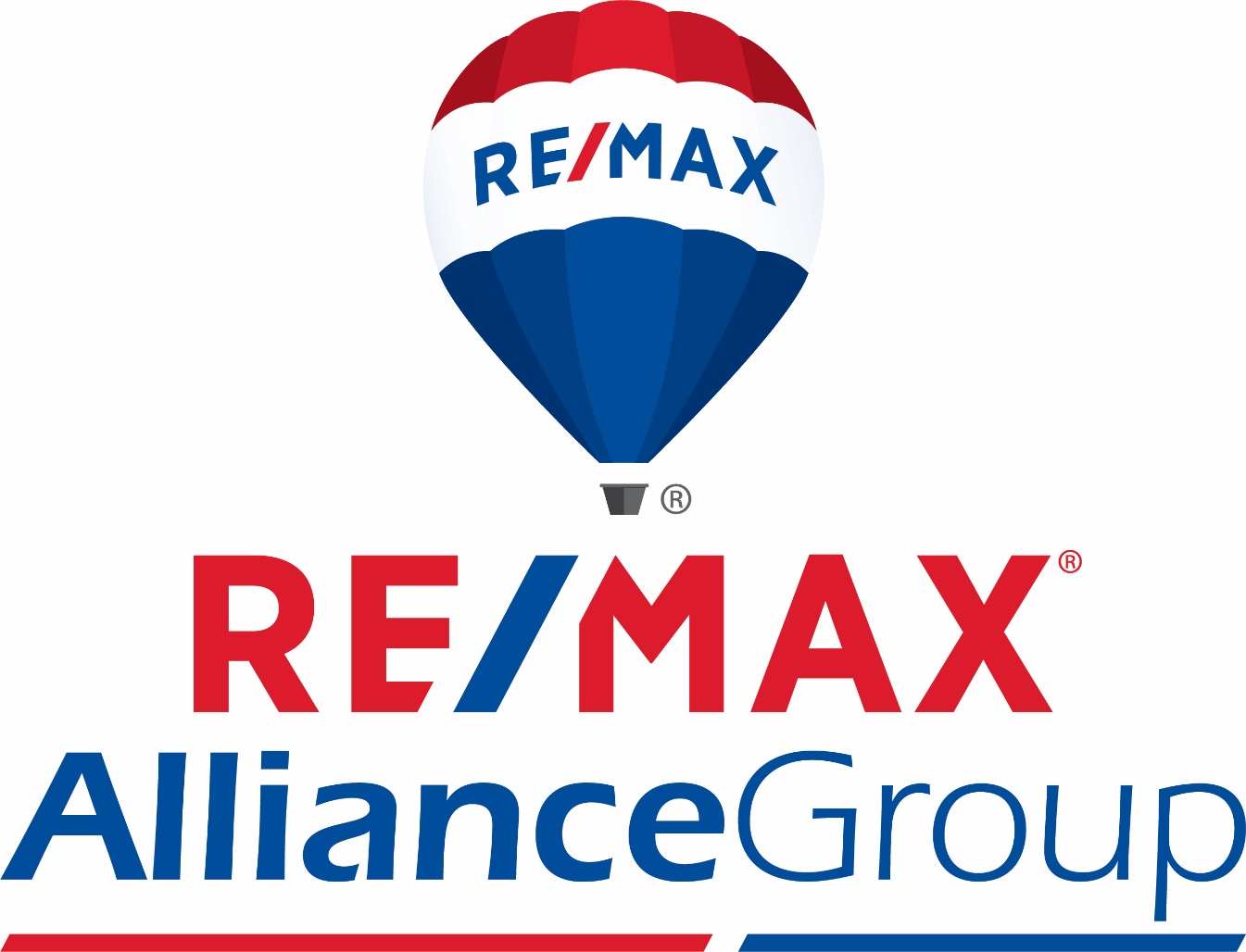 COMPLETE REAL ESTATE SERVICES
Residential Sales and Leasing
Property Management
Commercial Real Estate
ADDITIONAL IN-HOUSE SERVICES
Mortgage Company
Title Company
Real Estate Attorney
Insurance Company
Marketing Department





24/7 Broker and Manager Support
Advanced Educational Tools
In-House Training
Personal Tech Training & Support
Business Coaching
OUR SUCCESS BY THE NUMBERS
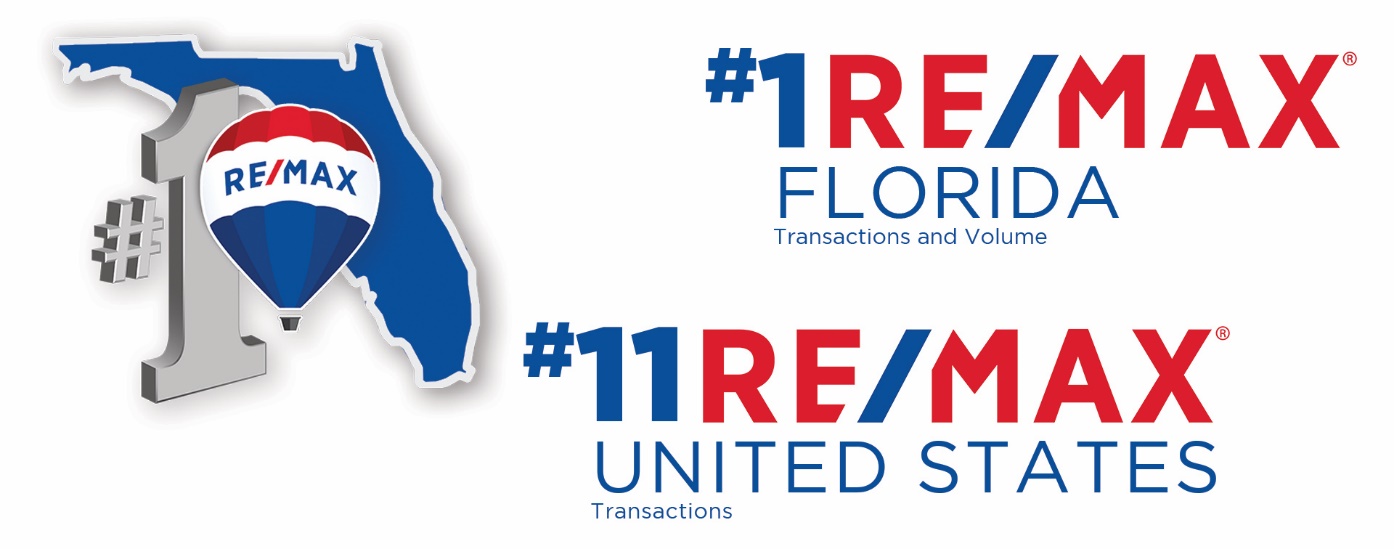 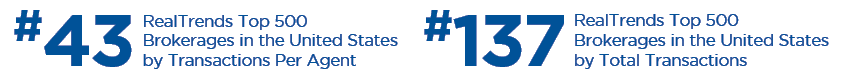 Why RE/MAX Alliance Group?
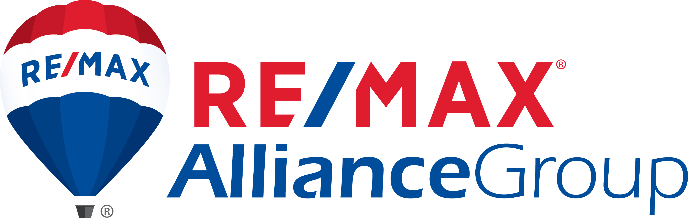 ONE-STOP SHOPPING
We’re changing the way real estate companies do business in our area by providing mortgage, title services and an in-house legal team under one roof. In addition, our other preferred providers have joined us to complete this unique, convenient and cost-effective opportunity for our valued clients. 

ALLIANCE GROUP MORTGAGE
When you find the right home with RE/MAX Alliance Group, you know. Alliance Group Mortgage makes the mortgage process feel the same. Our dedicated team of make sure you are comfortable with every step of the mortgage process. Offering a streamlined experience and striving to build relationships you can count on for years.

ALLIANCE GROUP TITLE
Alliance Group Title offers flexible, cost-effective title and closing services. Receive fast responsive customer service, a dedicated transaction coordinator, and convenient access to title experts. Our title professionals have more than 80 years of combined experience and take care of all the necessary research to assure all the i’s are dotted and the t’s are crossed.

IN-HOUSE LEGAL SERVICES
RE/MAX Alliance Group has a full-time in-house licensed attorney with more than 20 years of real estate law experience. Legal counsel is available to help our associates with legal matters that may arise during a transaction. Having in-house council allows your agent to get direct questions answered on your behalf without the lengthy process and expense of seeking outside counsel.

WE INSURE ALLIANCE GROUP
At RE/MAX Alliance Group we believe in the Power of WE. Our in-house insurance provider, We Insure Alliance Group, maintains relationships with a multitude of top-rated insurance companies to give our clients the power to choose and the confidence of knowing they’re insured properly at premiums that work for them. Our technologies and support allow us to focus on serving our customers’ insurance needs.

PREFERRED VENDORS
We have aligned ourselves with service providers that are relevant in the home buying or selling process such as Spirit Movers and Pillar to Post Home Inspections. These companies are well qualified and understand the importance of customer service and accountability. They value the Preferred Vendor status and look to exceed expectations with RE/MAX Alliance Group customers.
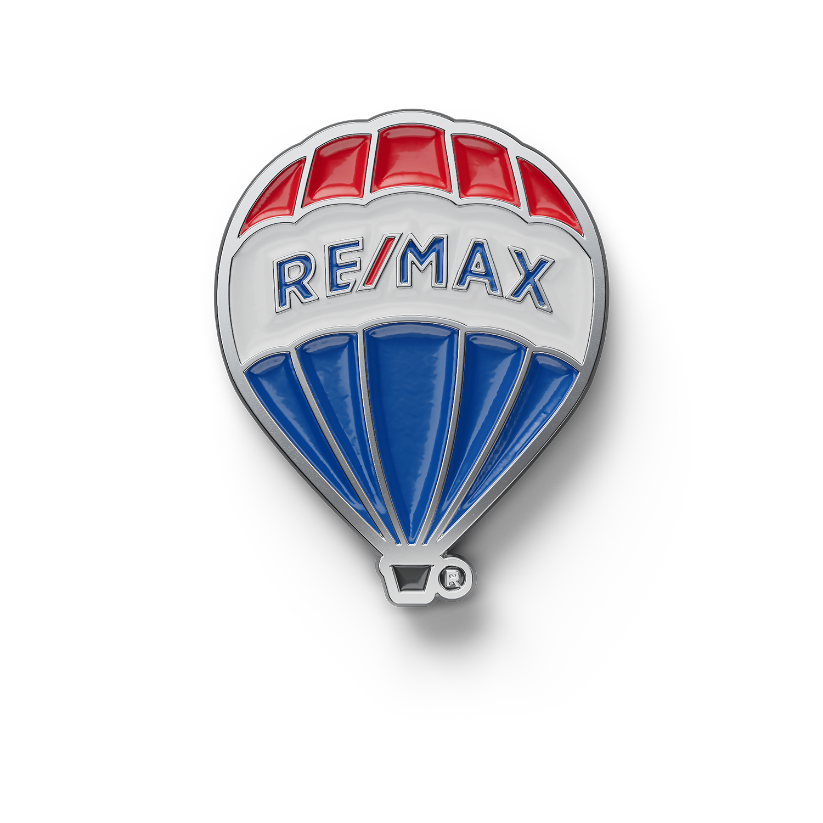 Why RE/MAX?
THE #1 NAME IN REAL ESTATE
More buyers and sellers think of RE/MAX than any other real estate brand.
Voted #1 most trusted real estate agents in the USA and Canada.
The first real estate brand to close over 2 million total transaction sides in one year.
RE/MAX AGENTS THRIVE IN ANY MARKET
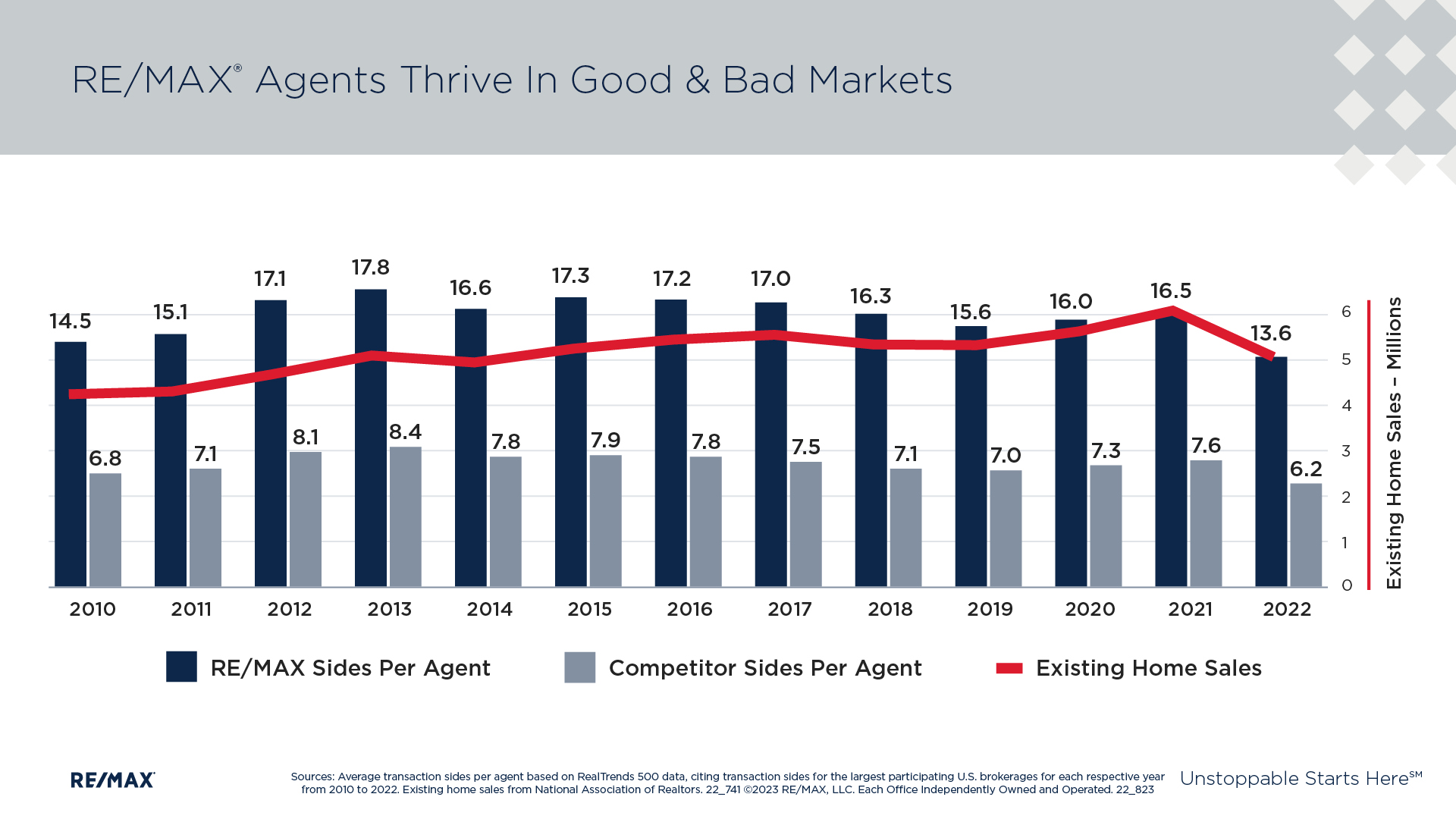 Why RE/MAX?
WHEN IT COMES TO PRODUCTIVITY, RE/MAX AGENTS LEAD THE WAY
SUPPORTED BY A POWERFUL NETWORK OF OVER 140,000 AGENTS
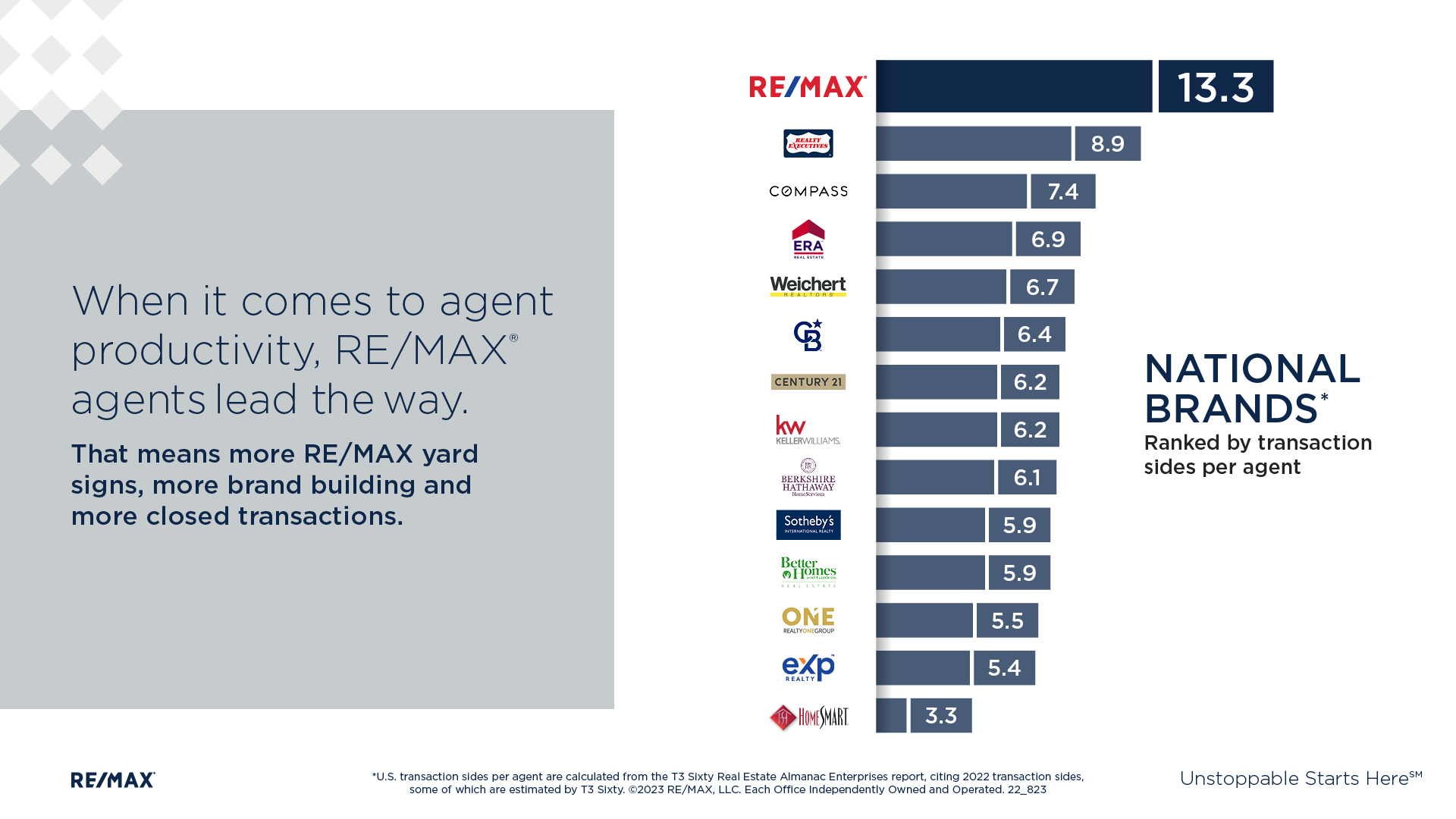 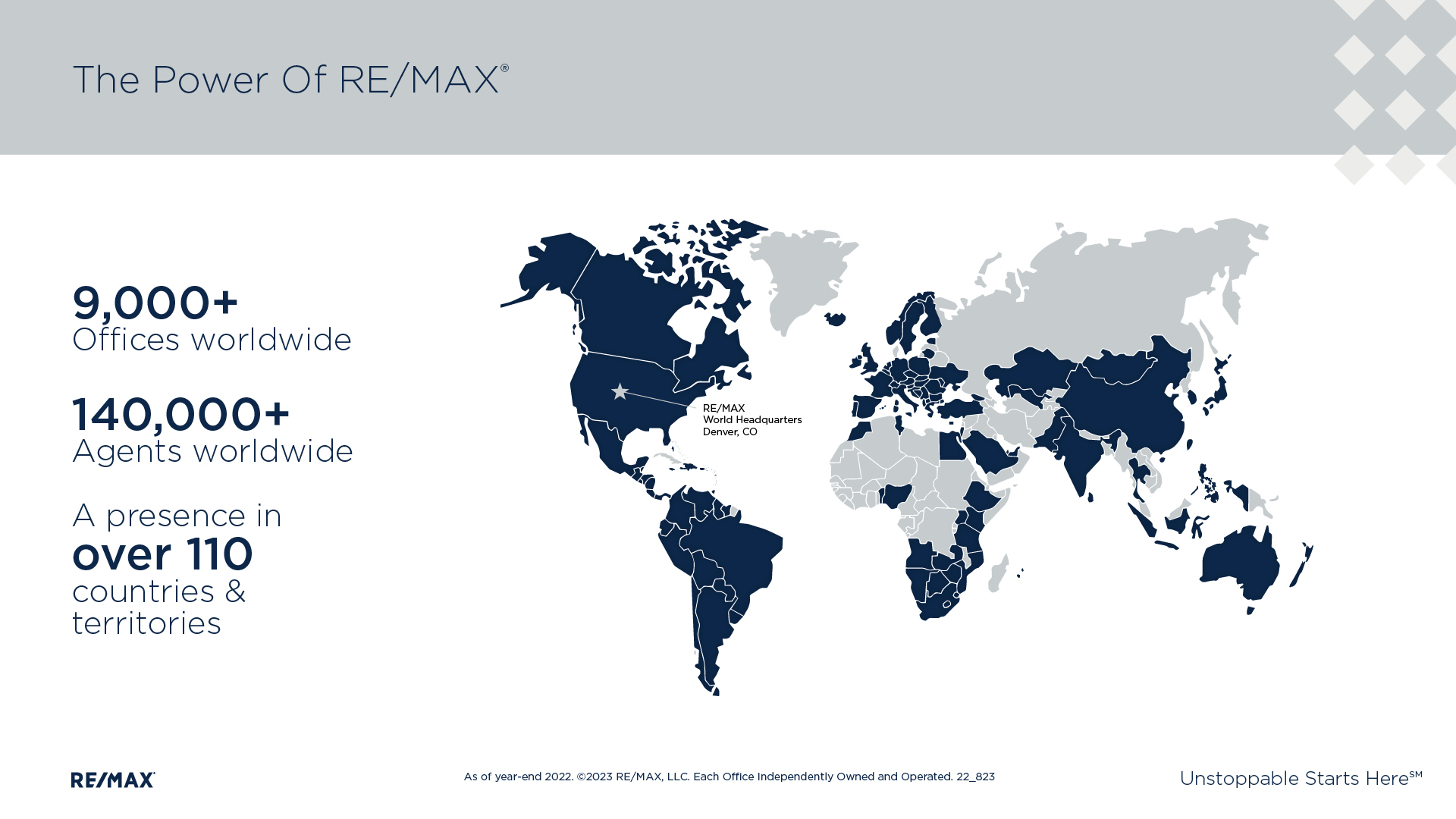 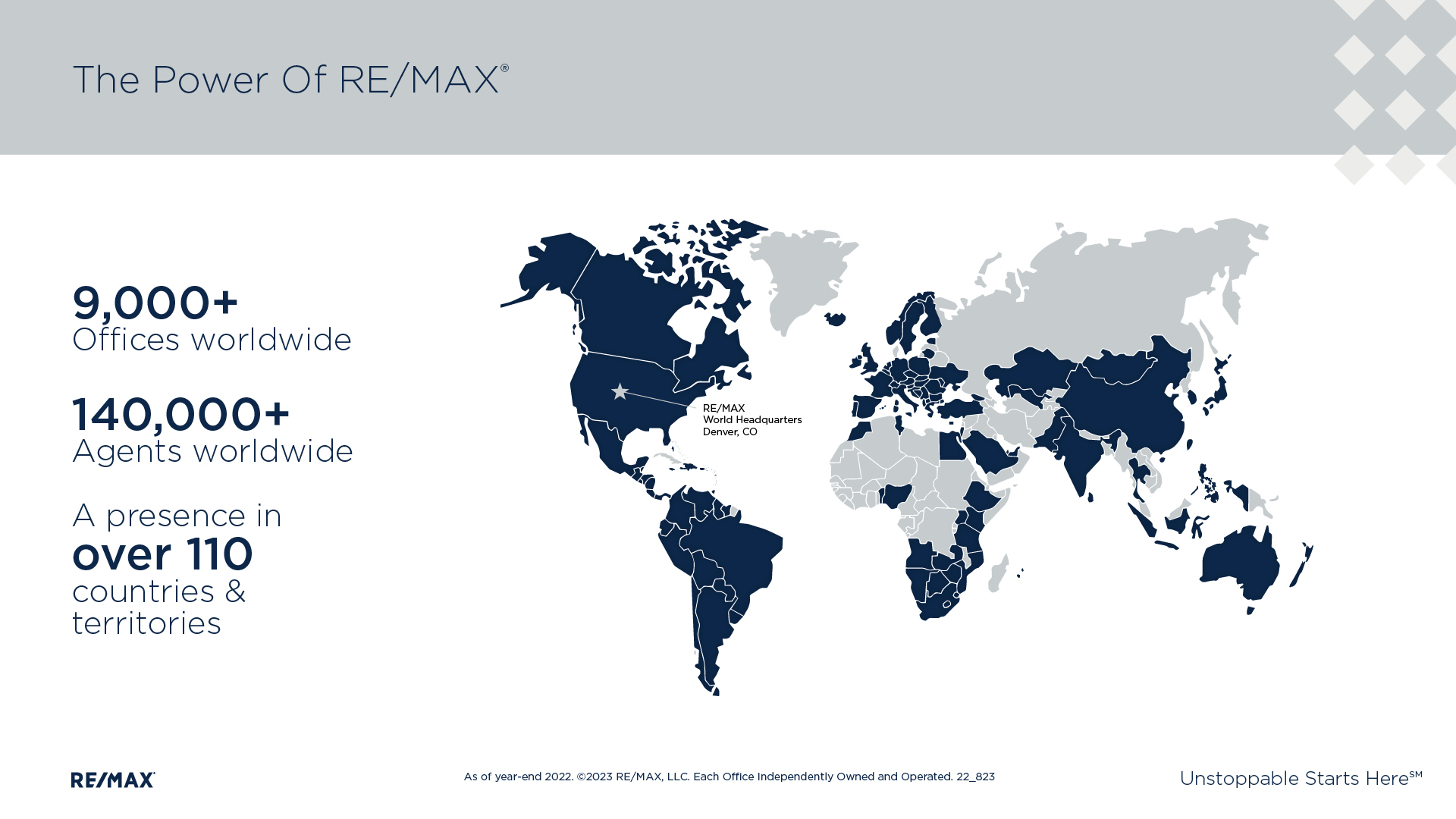 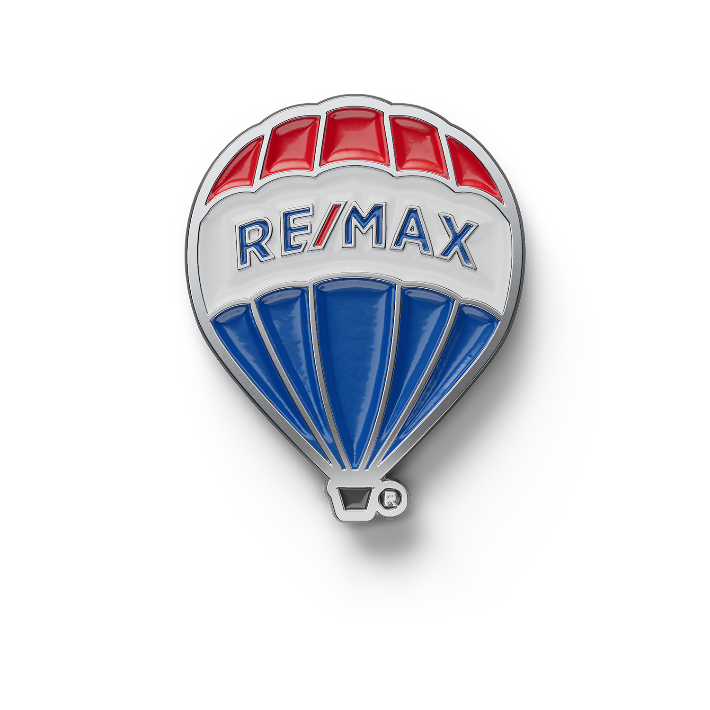 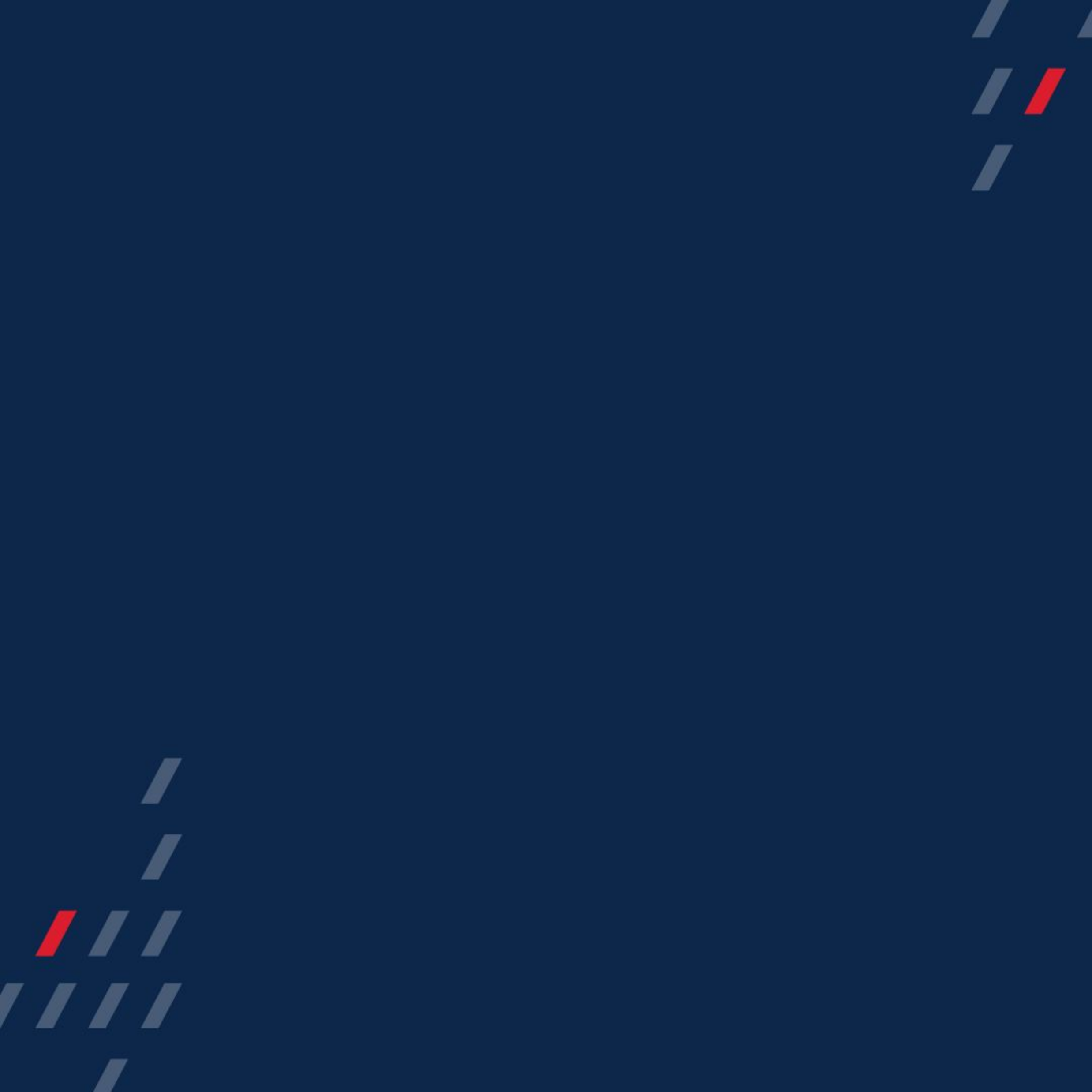 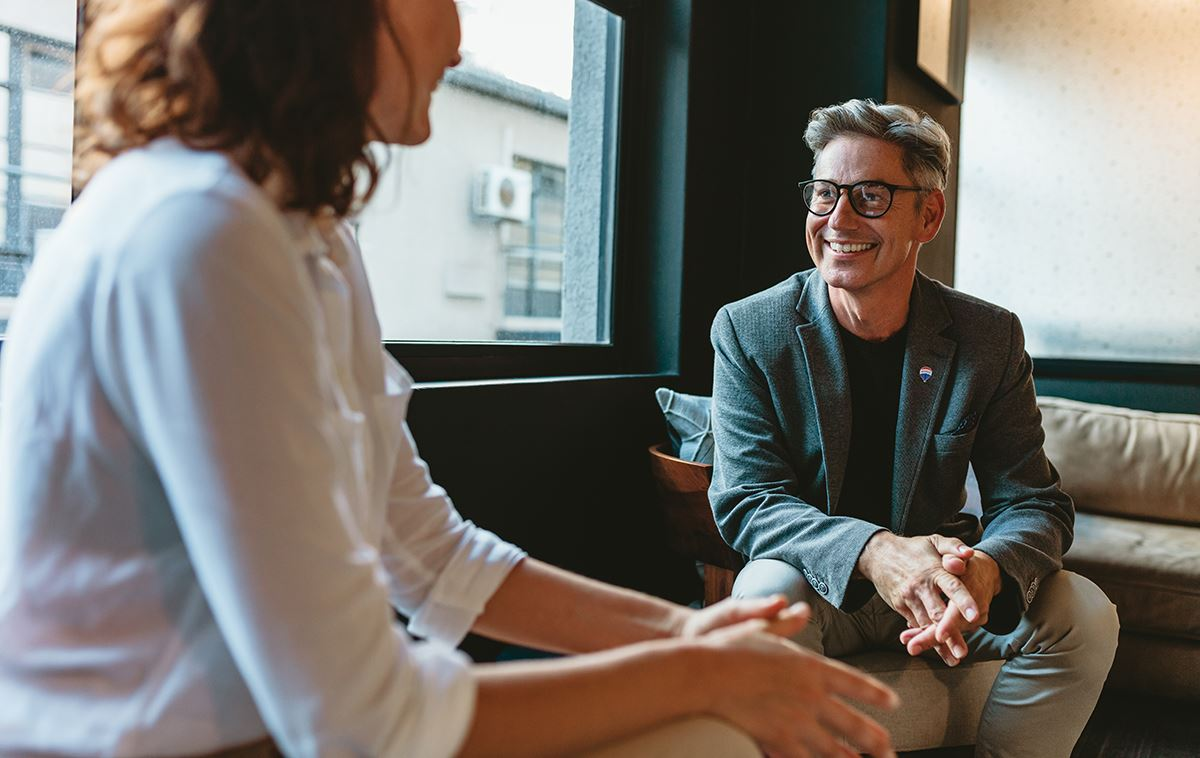 need me
Why you
as your Buyer’s Consultant
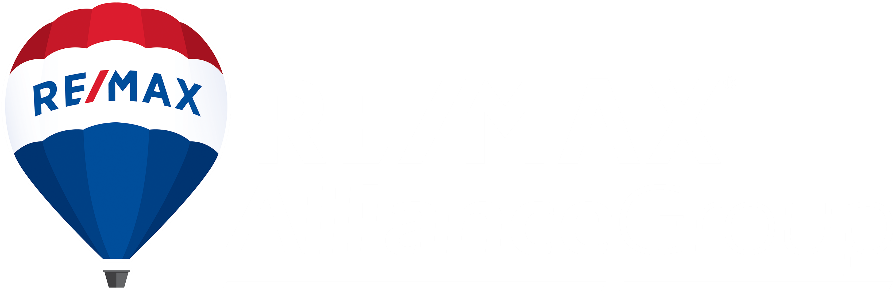 BUYER AGENT PRESENTATION
RE/MAX Alliance Group
Benefits of
working together
Here to Guide Your Every Step: 
I will use my experience and expertise to guide you through the entire home-buying journey. Starting with exploring various homes to discover your perfect match, then negotiating the best deal for you to finally overseeing the property walkthrough to guarantee everything is in order, I've got your back. I handle the nitty-gritty details of drafting and presenting offers, negotiating on your behalf to ensure you get your new home at the best possible price. I'll be by your side during the home inspection, ready to address and manage any unexpected issues. I will also stay connected with your lender and title company, to make sure everything is on track for a smooth closing. And just before we cross the finish line, I'll go over the ALTA/HUD Closing Statement with you to make sure you're crystal clear on all the charges.
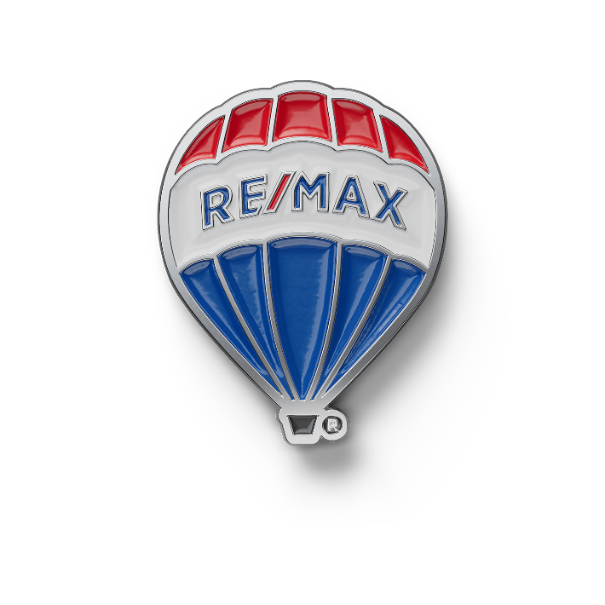 RE/MAX Alliance Group
BUYER AGENT PRESENTATION
How I Work:
To decide which REALTOR to work with, it’s important to understand there are definite differences in the way real estate professionals prefer to serve their customers.

I choose to perform as a Real Estate Buyer’s Consultant, and as such, will take a strategic and consultative approach to helping you find and purchase your perfect property. Throughout this presentation, you will notice that what I offer is quite different from what you would expect.
Thoroughly Analyze Your Needs:
Shopping for homes without pre-established criteria is like going grocery shopping while you’re hungry without a shopping list. Thus, we should complete a thorough needs analysis before scheduling our showing appointments. After all, we can’t hit the target if we’re blindfolded.

Focus is 98% of success! As your real estate consultant, I won’t aggressively show you 20-50 homes hoping you’ll settle for one. Instead, I will use a proactive approach that begins with a face-to-face meeting to determine exactly what you and your family consider to be your perfect home.
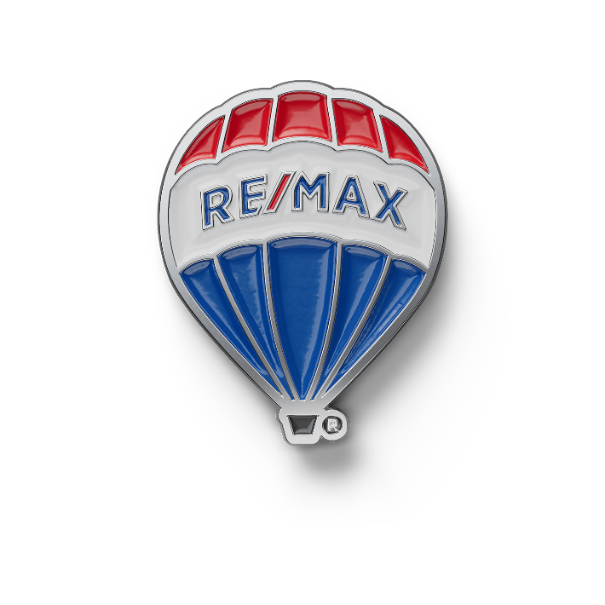 RE/MAX Alliance Group
BUYER AGENT PRESENTATION
Determine Your Financial Comfort Zone:
When it comes to purchasing a property, one of the most crucial factors to consider is your budget. Your budget serves as a financial guide, leading you towards a wise and sustainable investment.

As your dedicated buyer's agent, I will connect you with a mortgage expert who will assist you in finding the most suitable loan for your needs. Once you and your lender have a clear understanding of your purchasing power, I will diligently search for properties that align with your requirements and desires.
Tell the Hard Truth:
The hard conversations must not be avoided. Thus, we must be willing to present reality, as it is, not as we wish it was.

A working relationship should not be set up to fail from the very beginning! As your real estate consultant, I will not sell you “blue sky” or tell you what I think you want to hear. Instead, I will be totally honest about your options based on your specific needs. All I ask is you be 100% honest with me so I can best advise you.
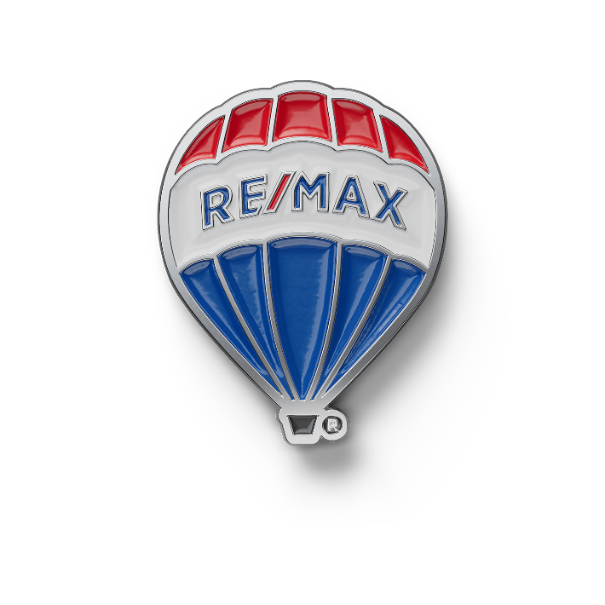 BUYER AGENT PRESENTATION
RE/MAX Alliance Group
Assemble Showing Packages:
A large financial transaction deserves time and attention. Thus, we should gather all the relevant information needed for an informed, intelligent offer.

Don't let other potential buyers steal your dream home! As your trusted real estate consultant, I am committed to ensuring that you never miss out on your perfect property due to lack of preparation. Instead, I will proactively arrange everything in advance, so that the moment you discover your ideal home, you can swiftly and confidently make an informed and intelligent offer.
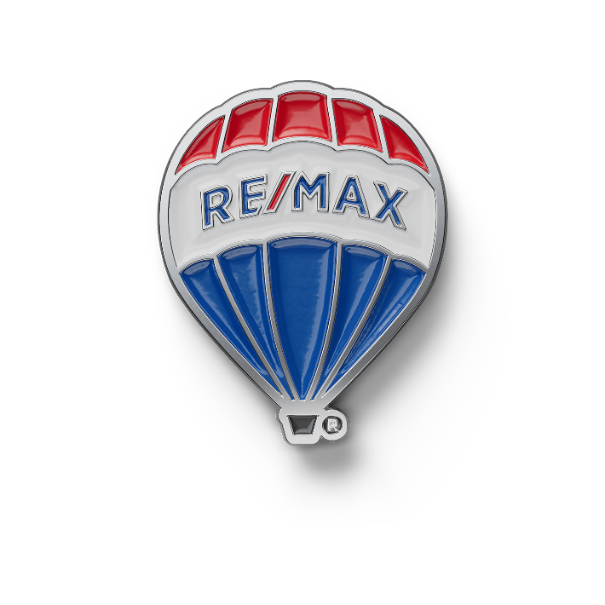 BUYER AGENT PRESENTATION
RE/MAX Alliance Group
Remain Proactive:
The pre-closing period is the most crucial time of the contract. Thus, we must remain totally focused and proactive around the many activities that will be implemented during this vital phase

This is not the time to coast. I will make sure you are aware of all your contractual obligations. Provide you with vendor options to perform contract tasks, while constantly applying my skills and experience to make sure you have the information you need to make smart decisions.
Communicate Regularly:
Frequent, effective communication is the key to a successful working relationship. 

My priority is to keep you informed throughout the process! As your real estate consultant, I will not lose focus and allow things to fall apart once the option period has expired. Instead, I will stay in weekly contact with all parties until the keys to your new home are successfully placed in your hands.
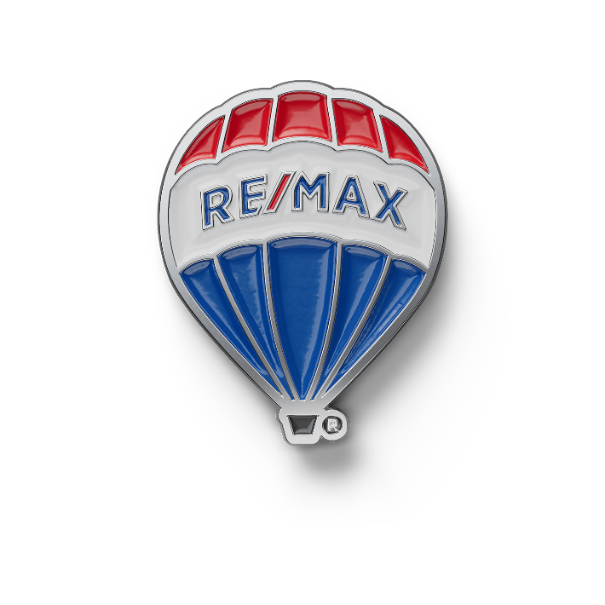 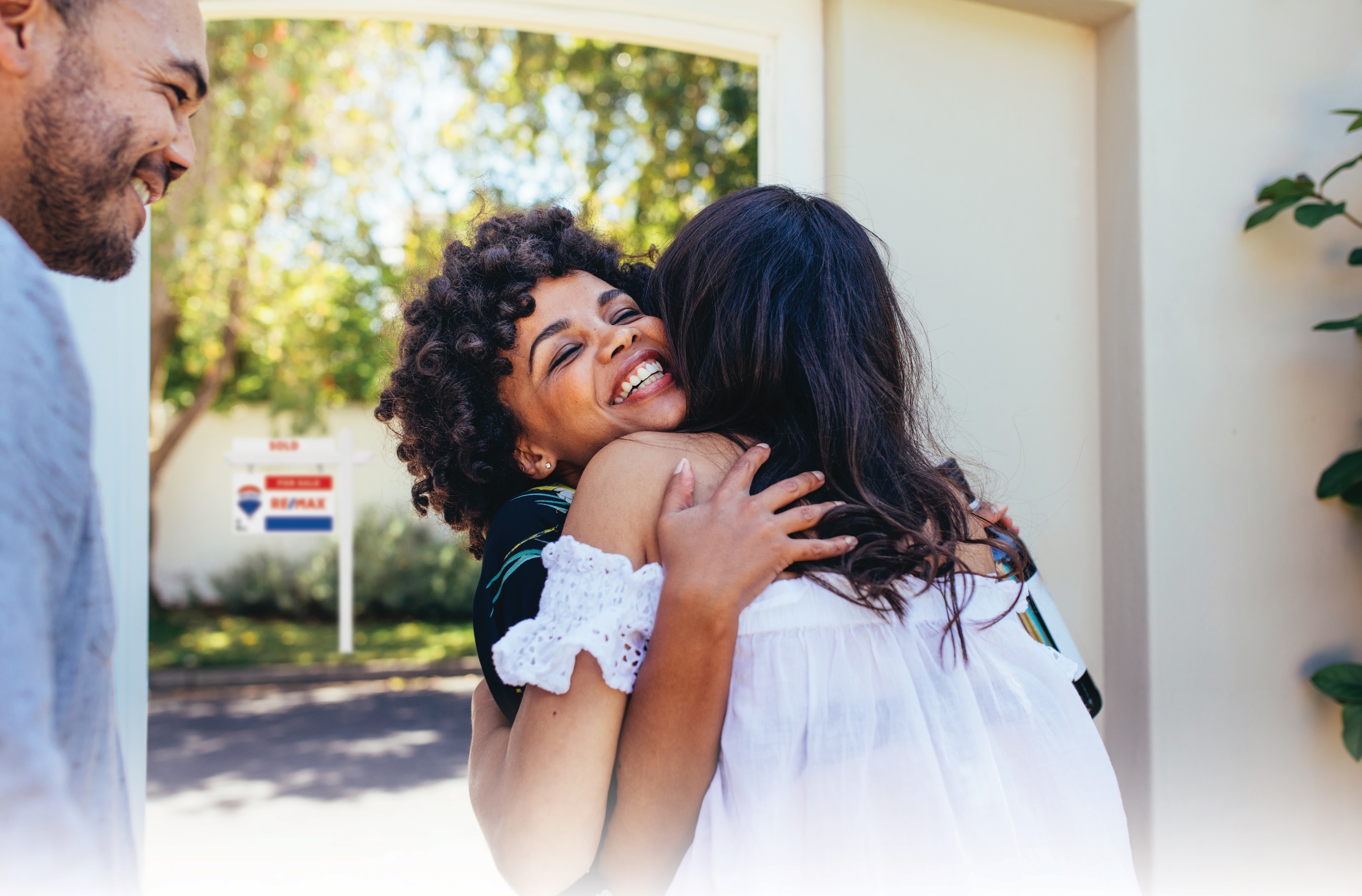 BUYER AGENT PRESENTATION
RE/MAX Alliance Group
Advantages of Making a Purchase in this Market, Even Now
Many buyers just like you are currently wondering if it is a good time to buy a home due to higher interest rates and monthly mortgage payments - the answer is yes, and we will tell you why!

Despite the recent increases, home prices are still lower than they are expected to be in the years ahead. 
While interest rates have risen from their record lows of 2021, they are still relatively low by historical standards.
Rent payments are hitting record highs - so you may as well own the home and build equity in it instead of paying off someone else’s mortgage by renting.
It’s been said, you should marry the house (buy it now) and date the rate (dump it and refinance later).
Should interest rates drop, demand will increase and you will compete with many more buyers for the same property.
Homeownership is and has always been a great way to build wealth. 
Homeownership can provide stability and peace of mind along with a sense of community and belonging.
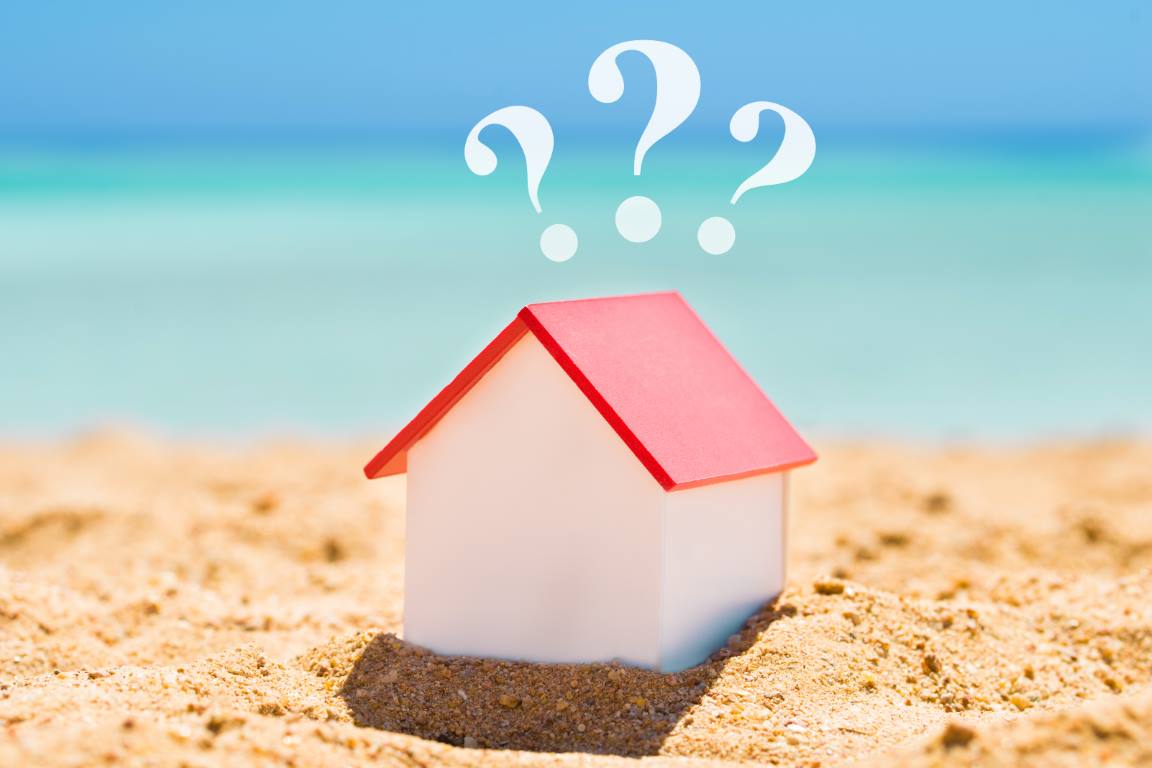 BUYER AGENT PRESENTATION
RE/MAX Alliance Group
What’s Your Investment?
My Compensation
Buyer's agents are typically compensated by the listing agent at the closing of the transaction from the commission agreed upon by the seller. The specific amount of compensation for the buyer agent varies with each listing, but it will be clearly communicated upfront and disclosed to you.

If Compensation Is Not Offered
In the event that the Seller does not offer a commission to the buyer’s agent or provides compensation below X%, you will be responsible for covering the difference between the agreed-upon commission and the Seller's offer. Rest assured, I will always strive to negotiate a Seller credit to assist with the compensation. It is important to note that you will never be required to pay for the compensation of a listing agent.
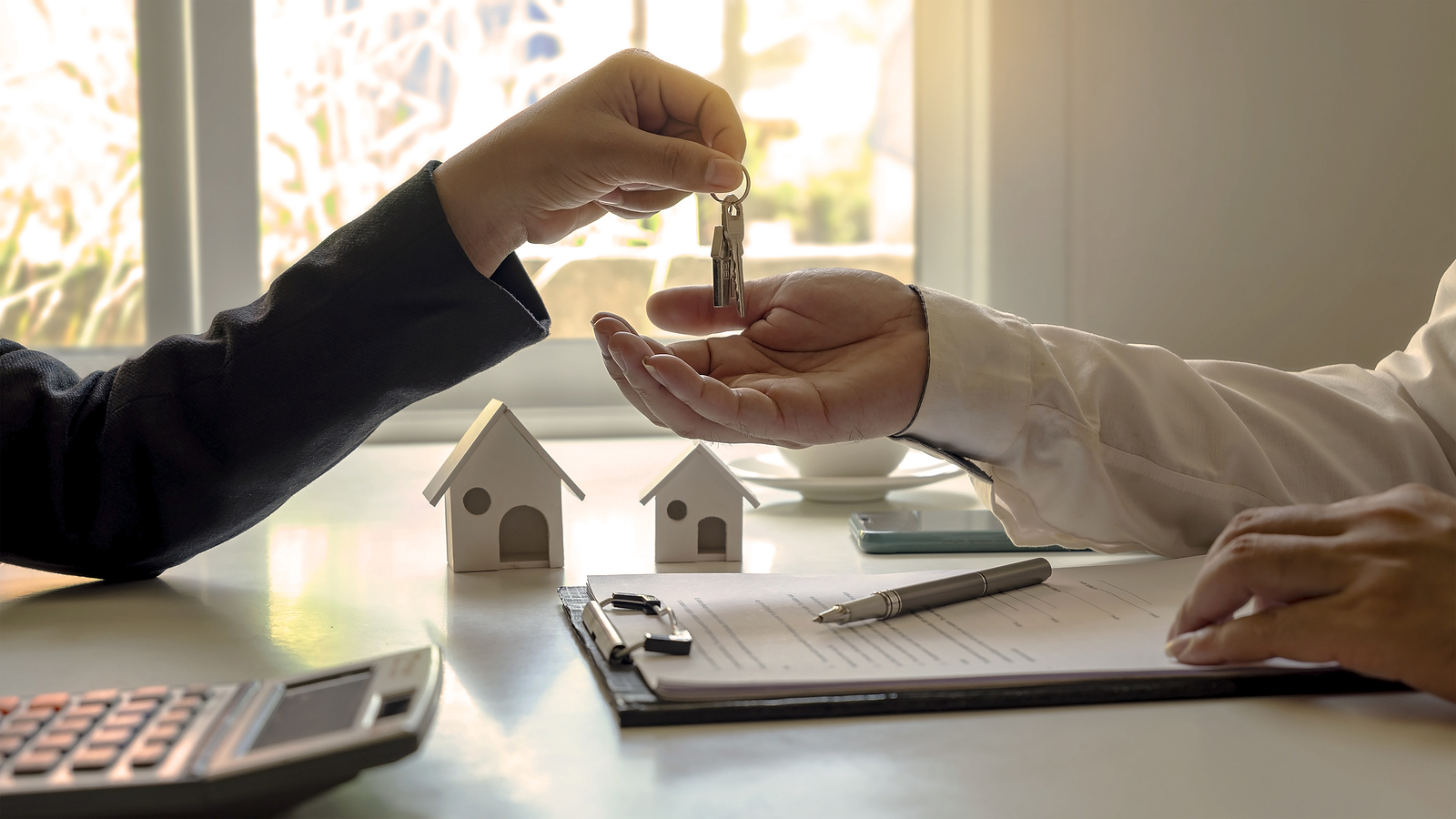 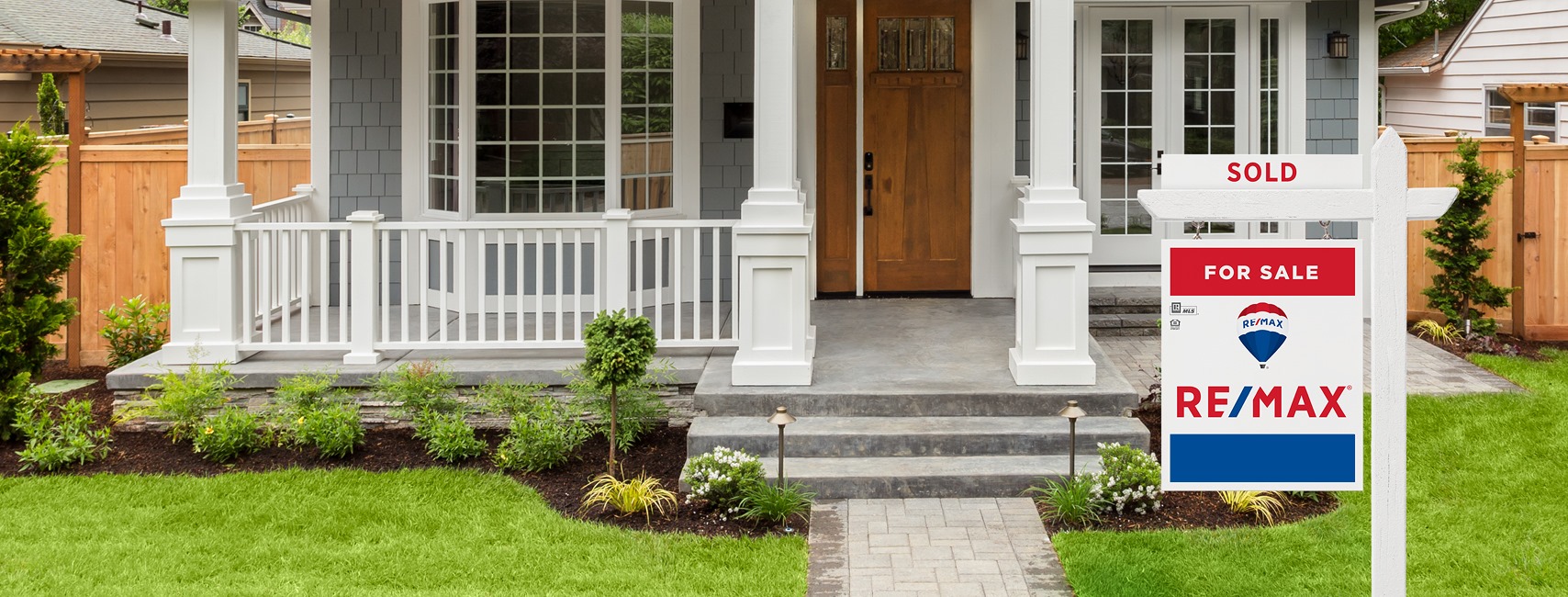 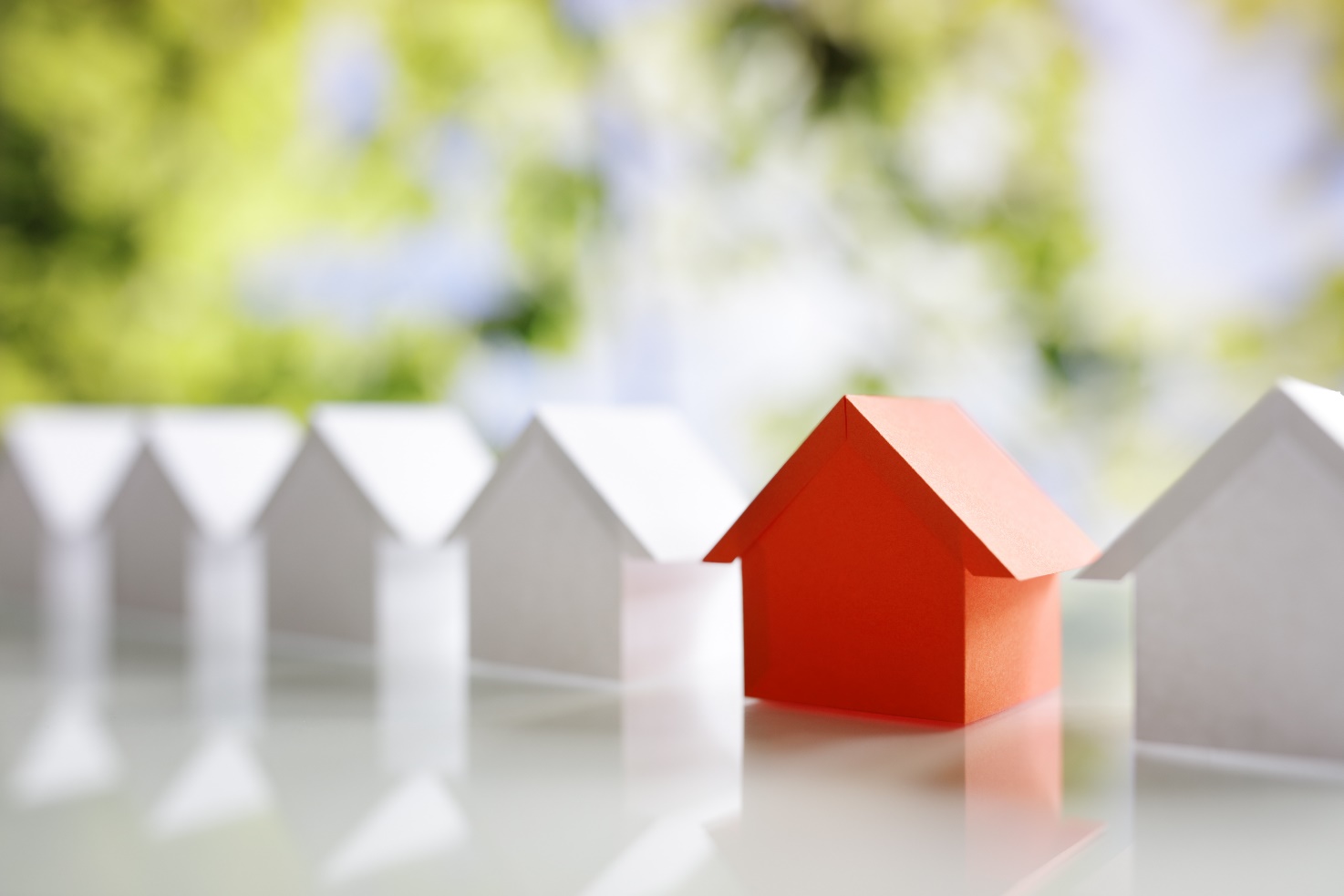 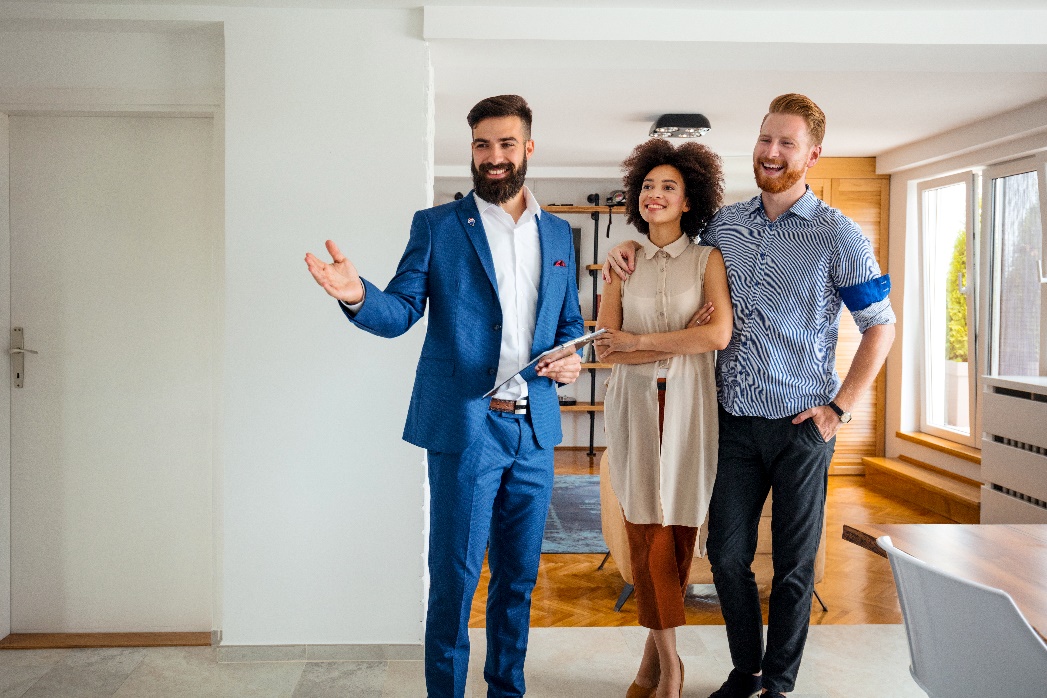 BUYER AGENT PRESENTATION
RE/MAX Alliance Group
In Summary
I’m available for you most every single day

I am with you every step of the way, from showing you any number of homes right through closing and everything in between

You’ll work with a great negotiator to ensure you pay the best possible price for your new home

You will receive customized property information directly to your inbox when listings are live the market

RE/MAX Alliance Group provides in-house title and mortgage lending companies available for your use

I can find off-the-market listings through our vast network of RE/MAX Alliance Group agents

Now, is still a great time to buy a home!
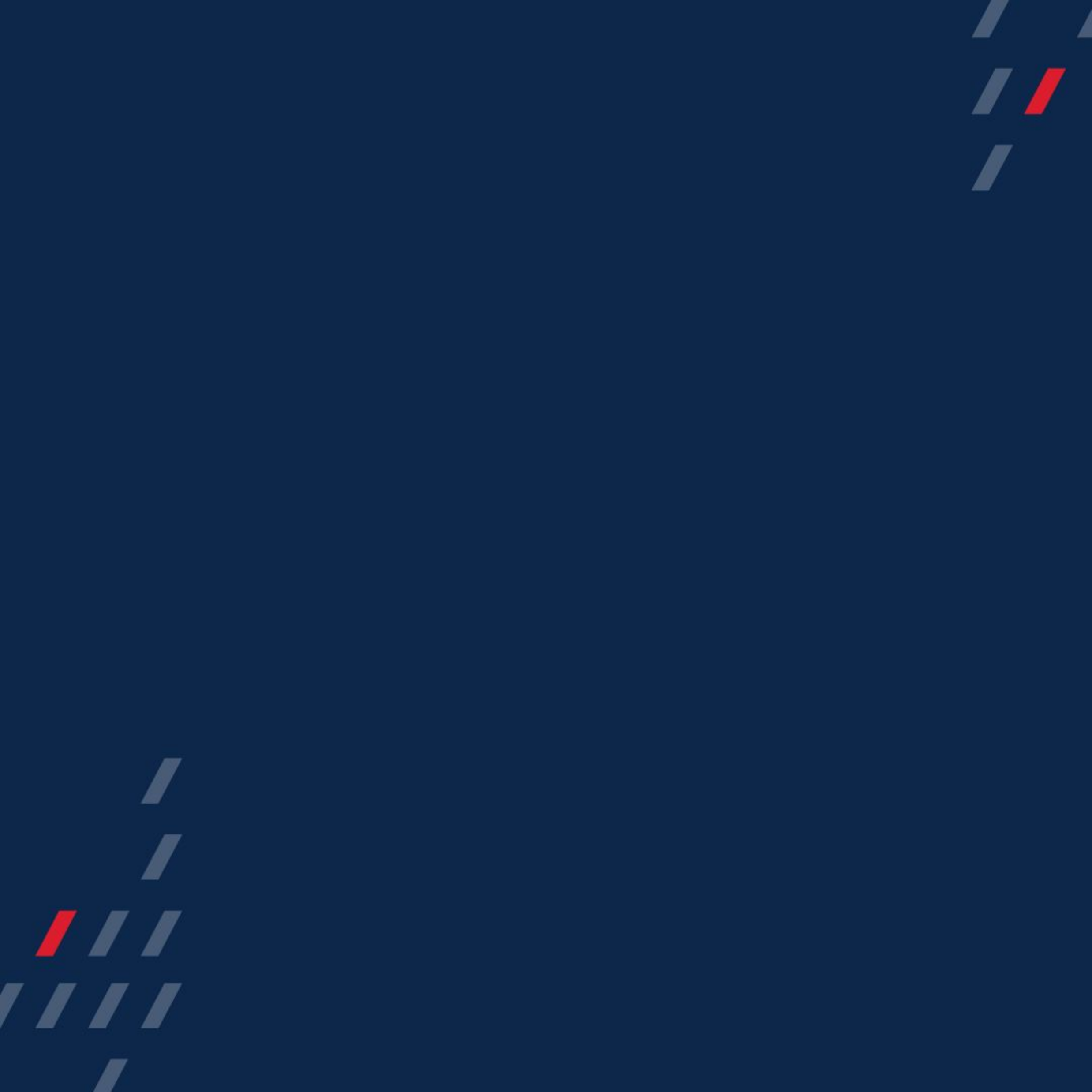 Thank you for your time, I look forward to helping you to purchase your  next home!
If we both agree that we're a perfect match in our quest to find your dream home, then let's get started. But before we do, I'd like to take a moment to explain how I work exclusively with my valued clients and clarify the way I am compensated.

  Now, let the journey begin!
dave@remax.net
941.954.5454
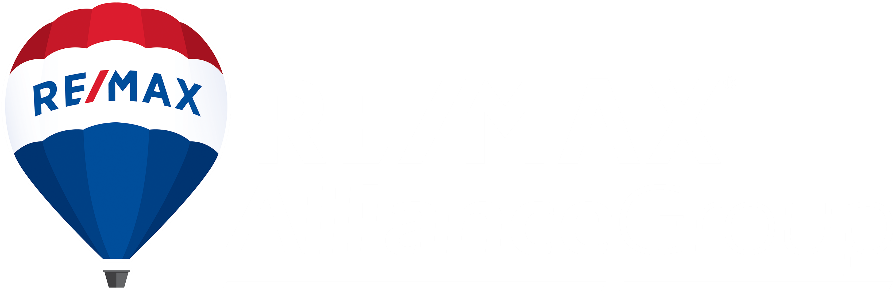